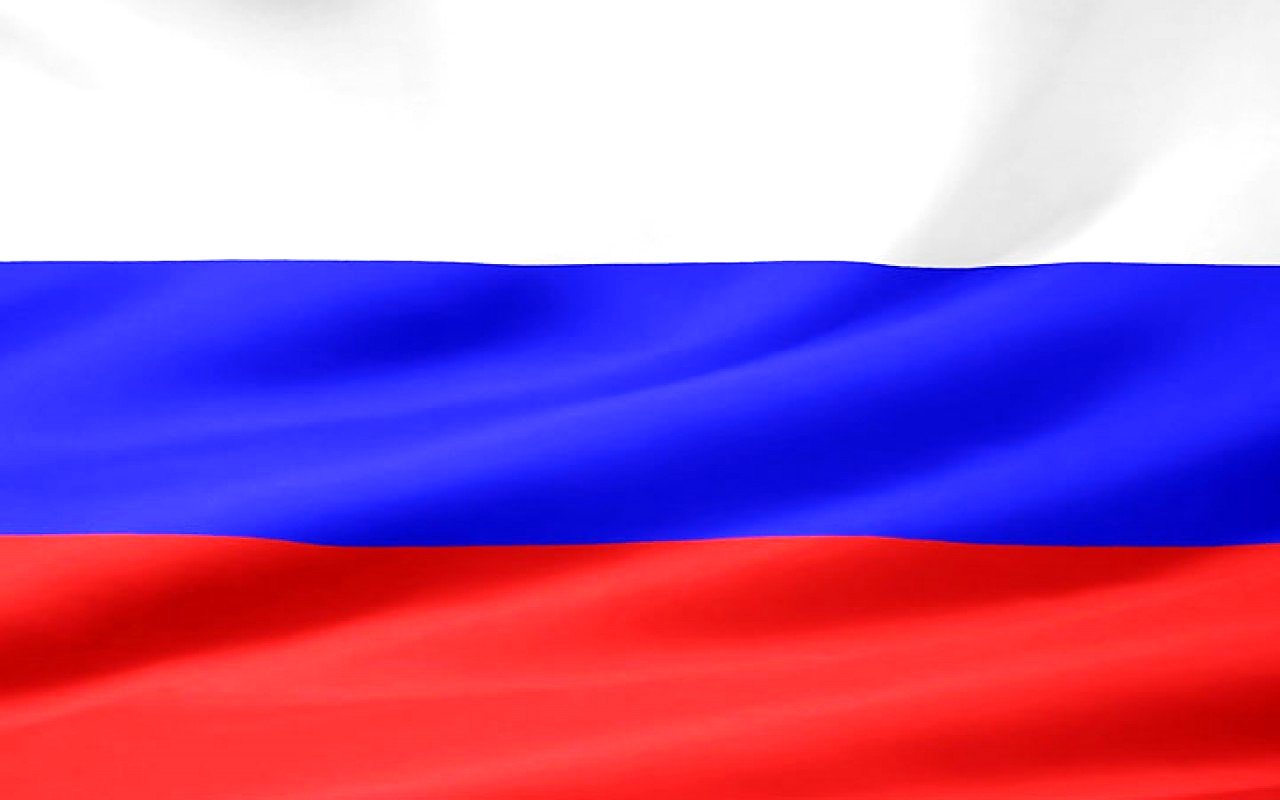 «ДЕНЬ НАРОДНОГО ЕДИНСТВА»
Проектная деятельностьБанк информационно- выставочного материала
Подготовили воспитатели МБДОУ г. Иркутска 
детского сада №115Тихонова Анастасия Васильевна
Максимова Александра Сергеевна
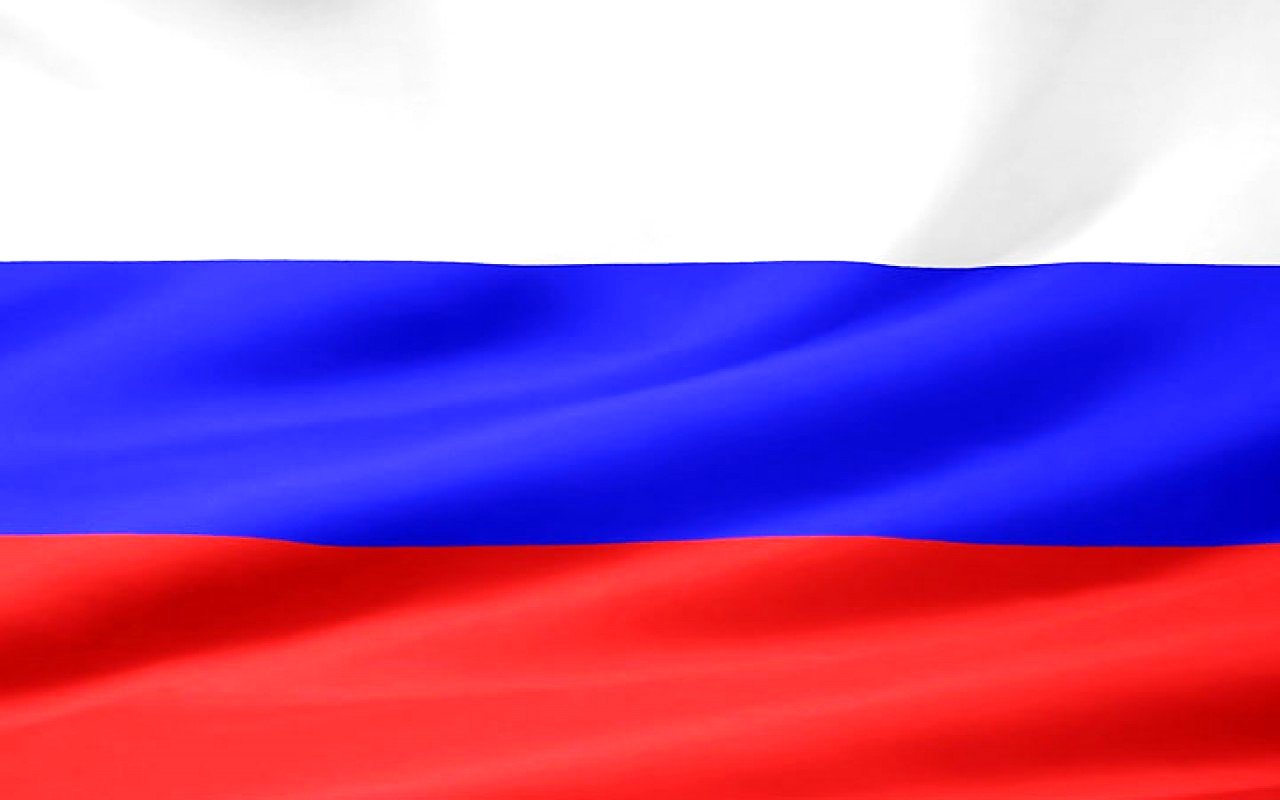 ФГОС ДО     р.2\ п 2,6
Интегративный подход к реализации образовательных областей программы:
«Познавательное  развитие»
«Речевое развитие»
Социально – коммуникативное развитие»
«Художественно эстетическое развитие»
«Физическое развитие»
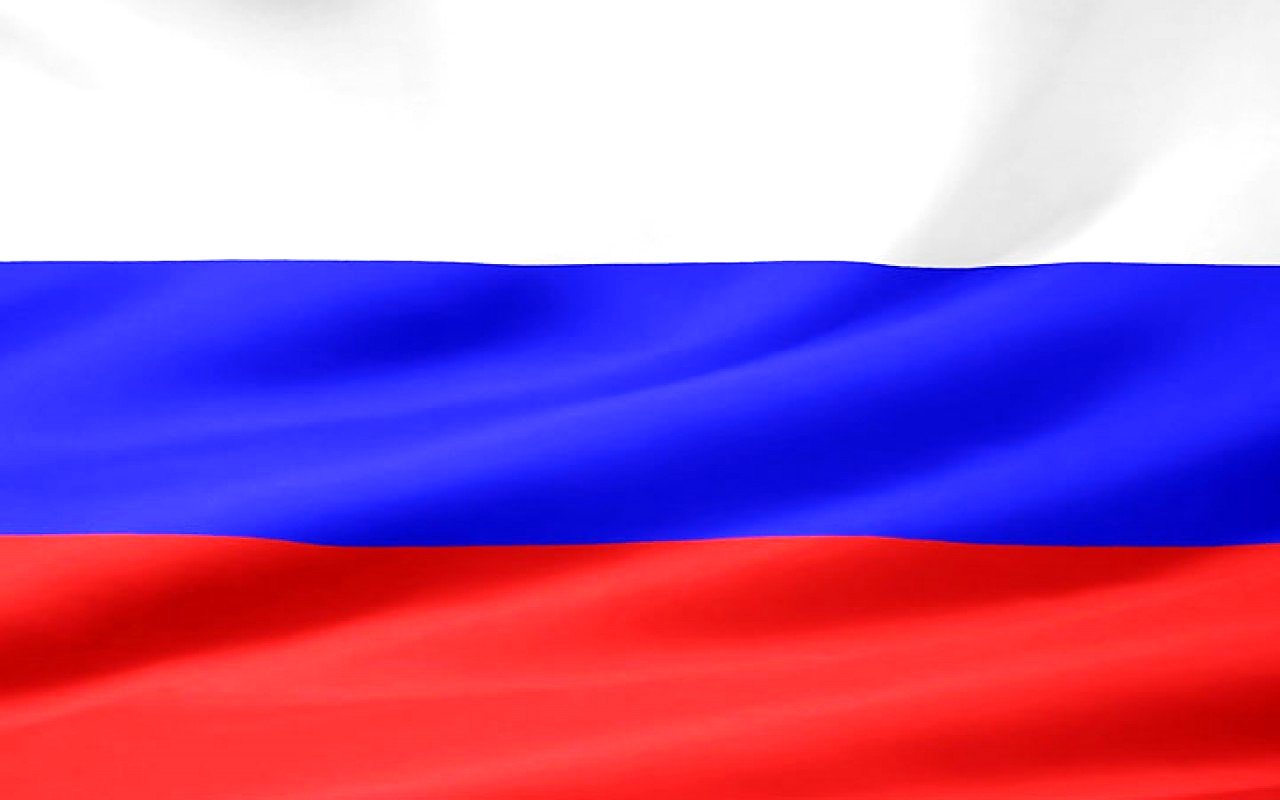 Программные задачи проекта
Формировать представление о том, что наша страна огромная, многонациональная, называется РФ, Россия;
Расширять представление о государственных праздниках, о празднике «День народного единства», значении и истории его возникновения;
Формировать знания о многонациональности нашей страны;
Развивать знания о флаге, гербе и гимне России;
Воспитывать уважение к другим народам и культурам;
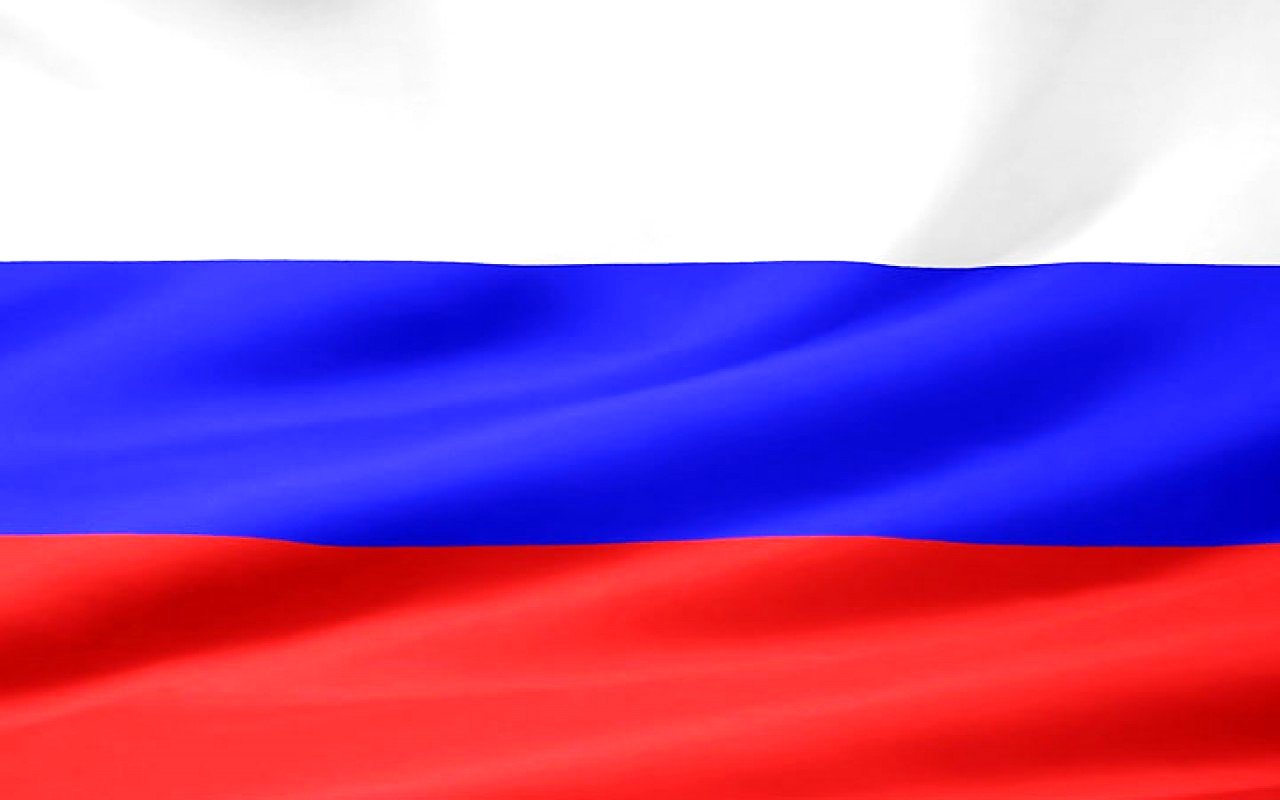 Оформление Информационных центров для детей и взрослых
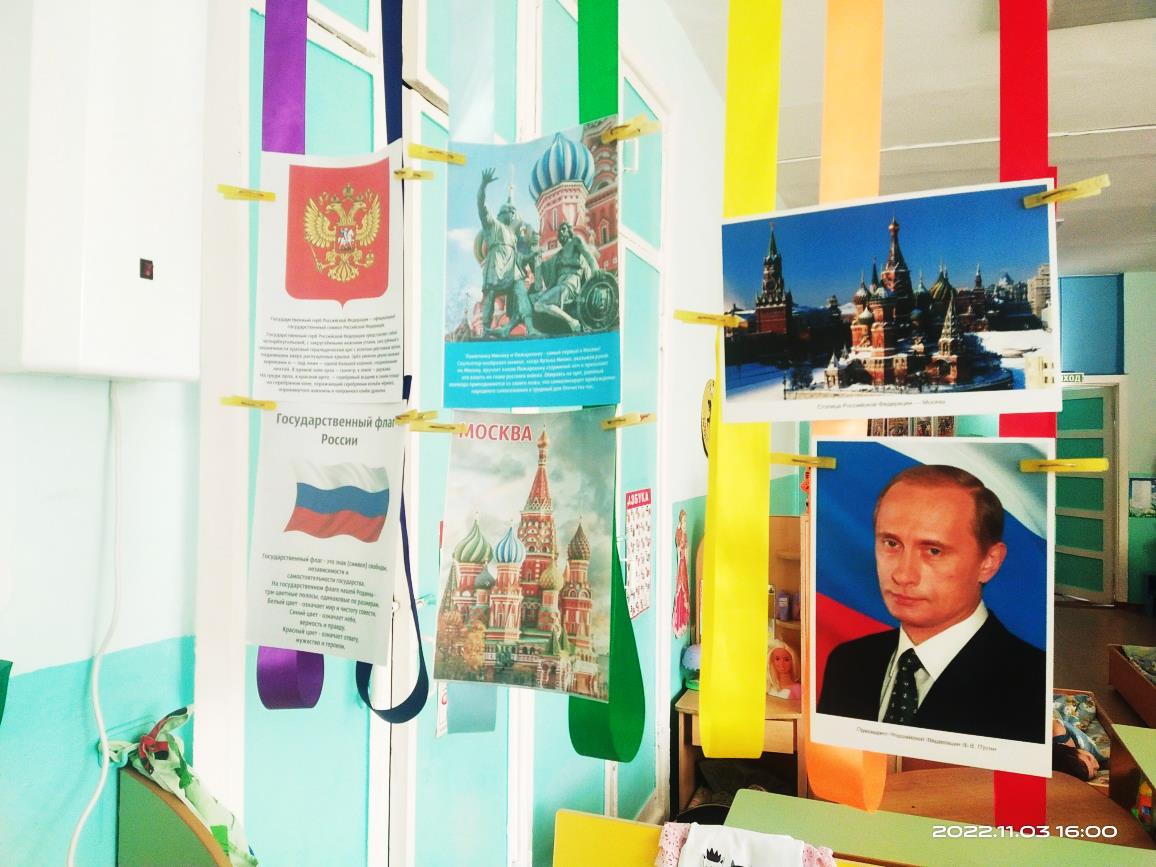 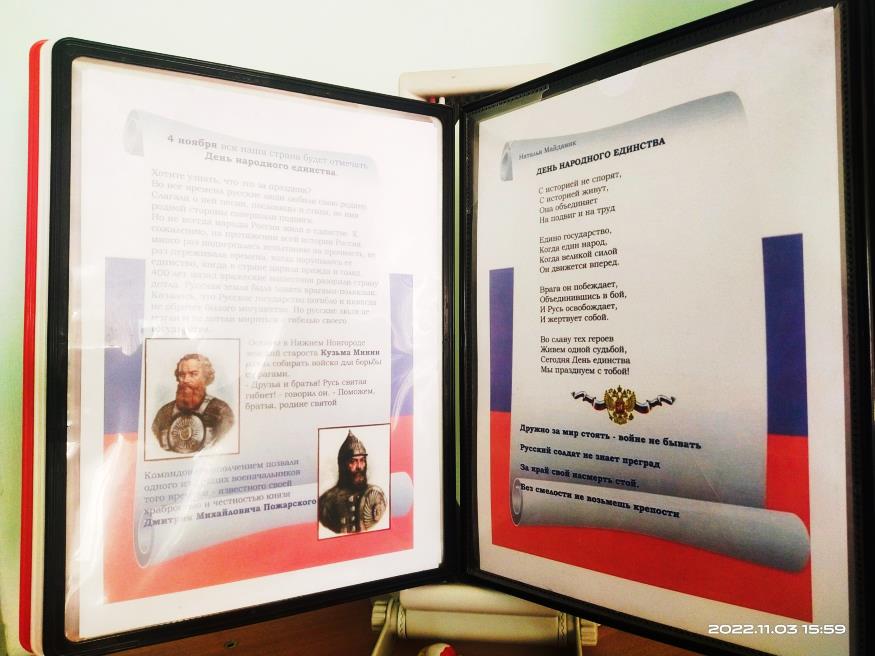 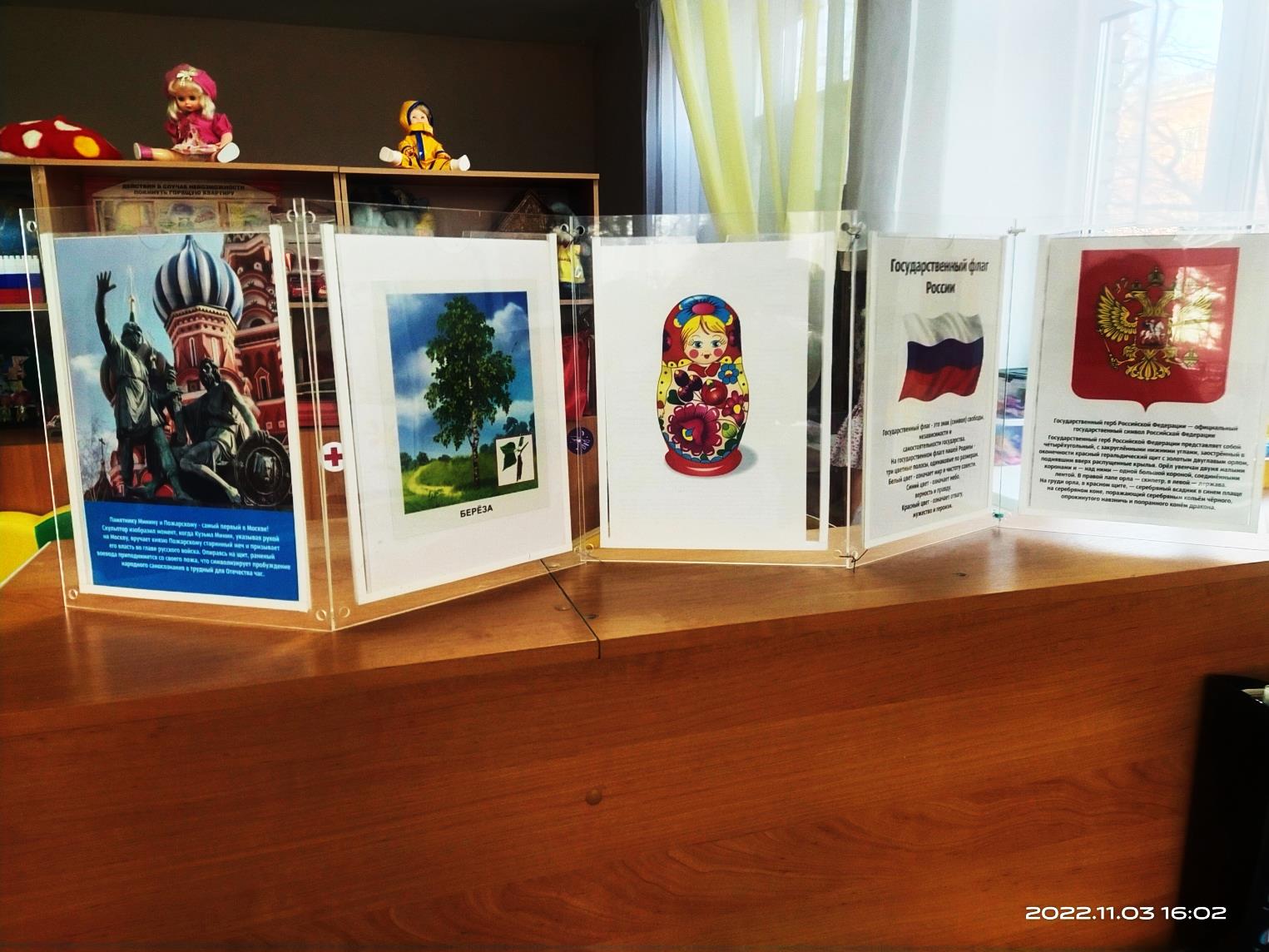 Групповые проекты
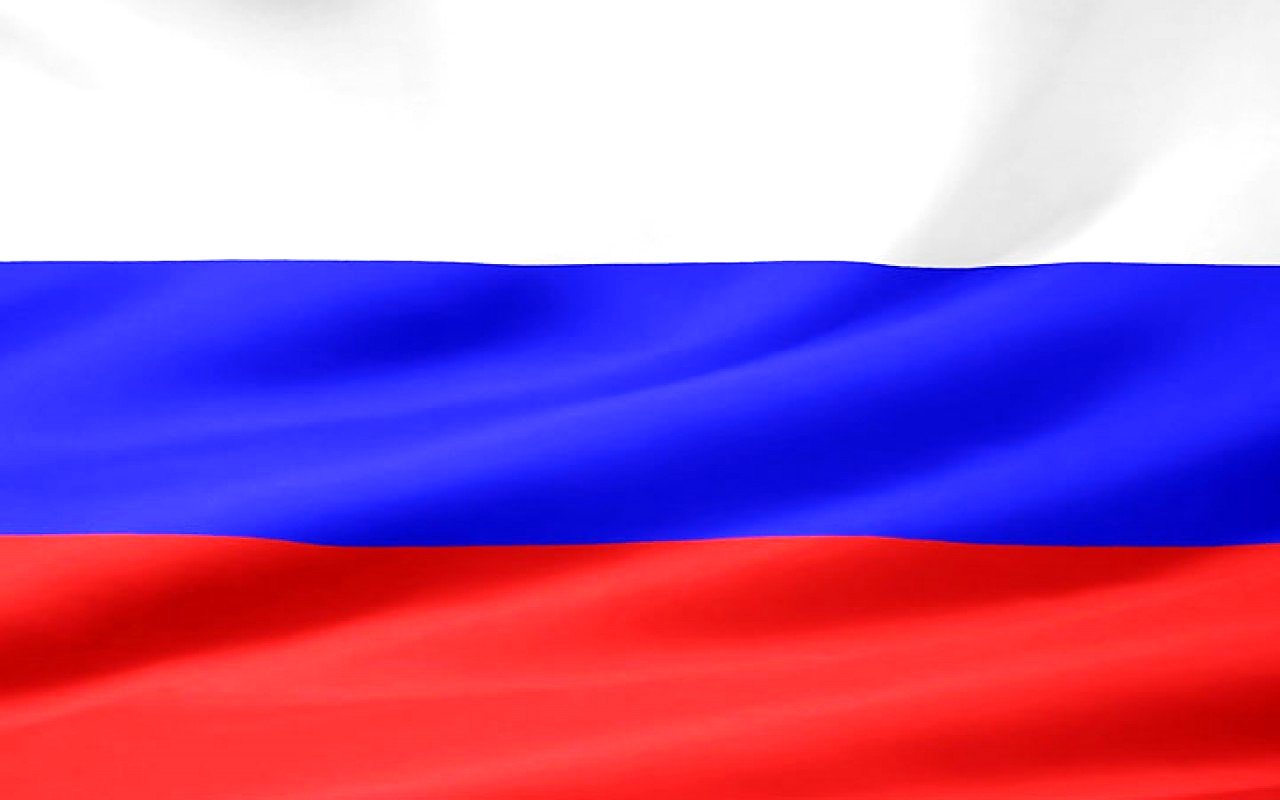 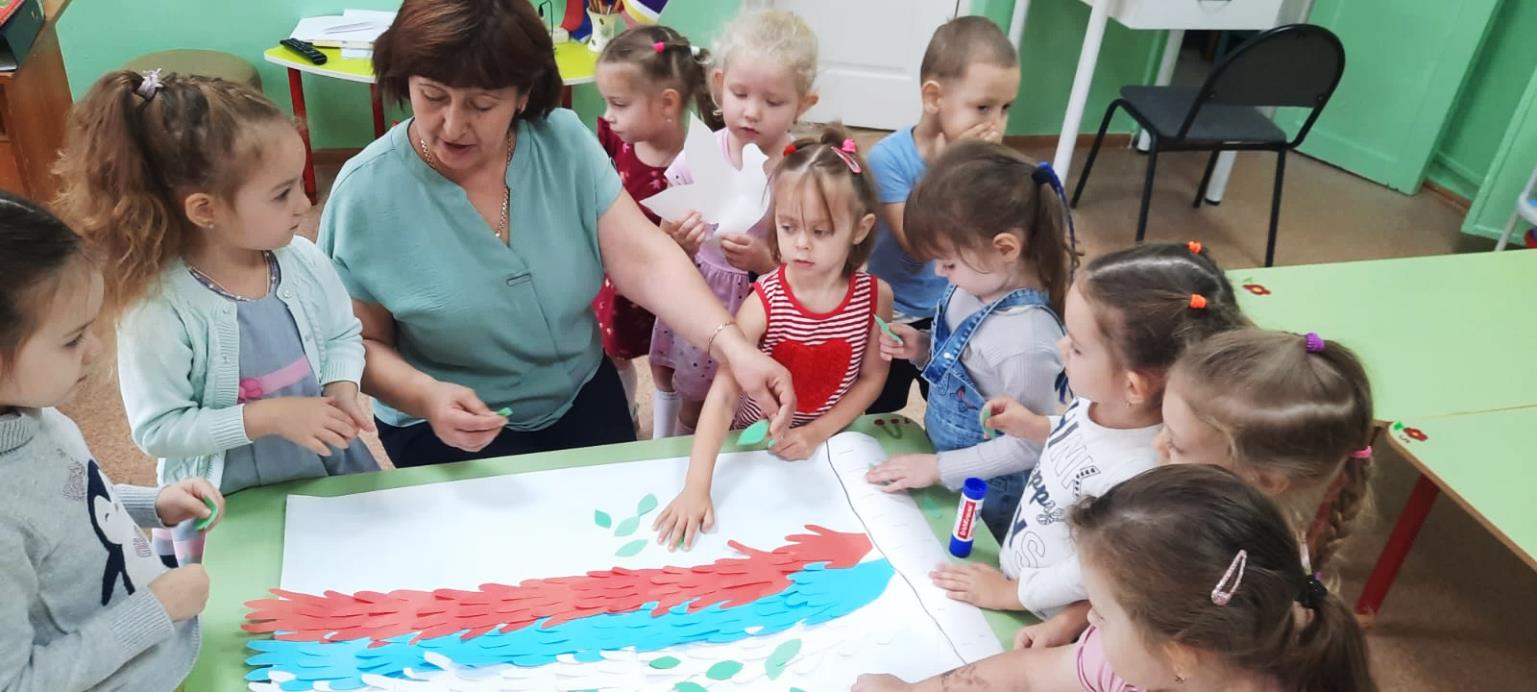 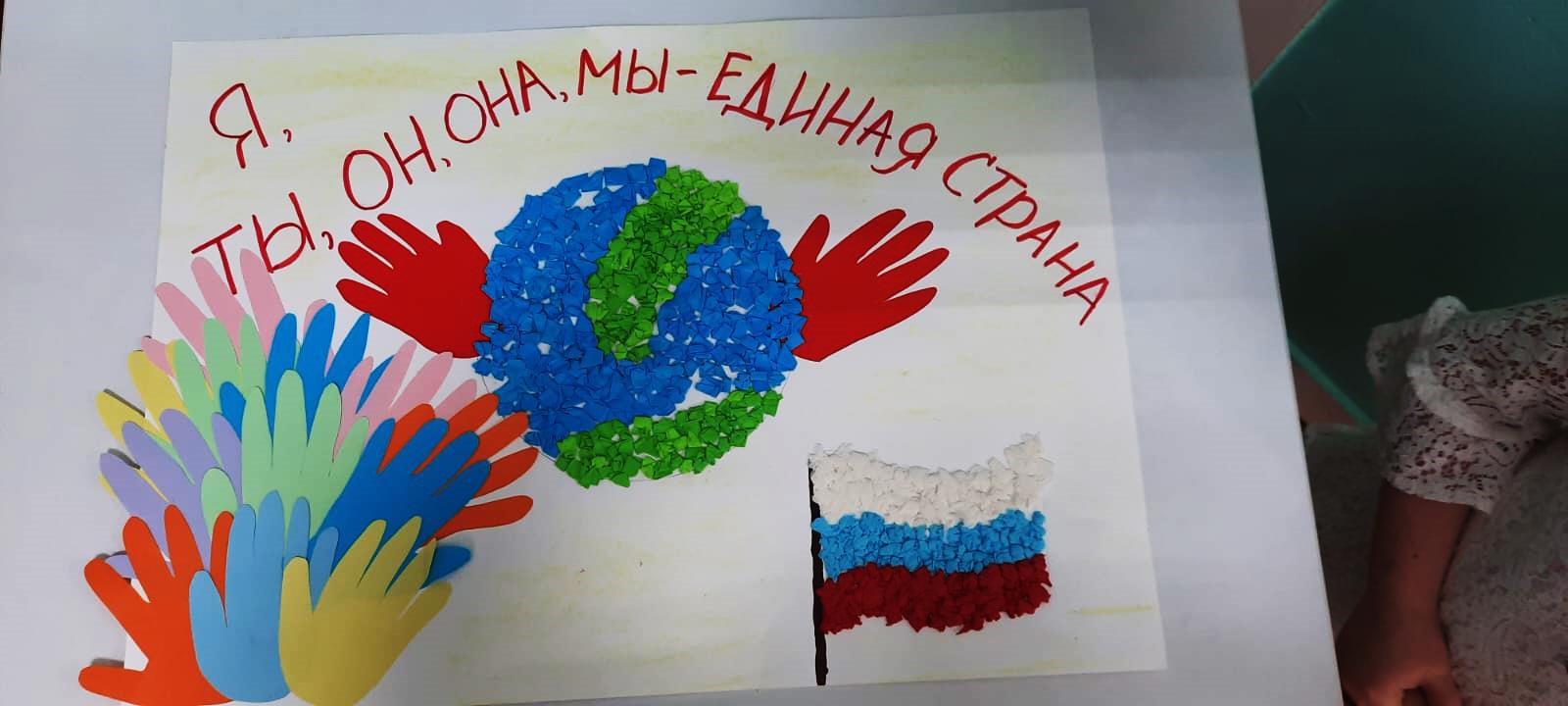 Групповые проекты
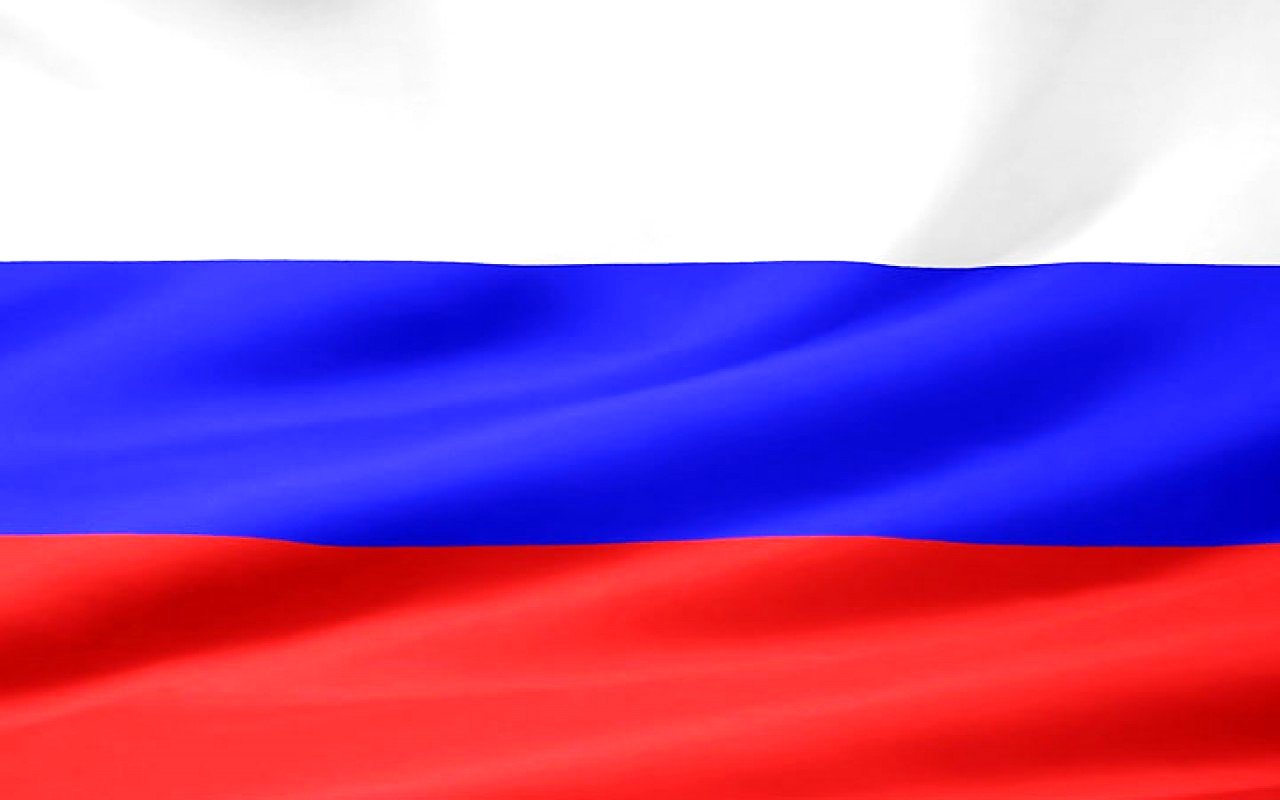 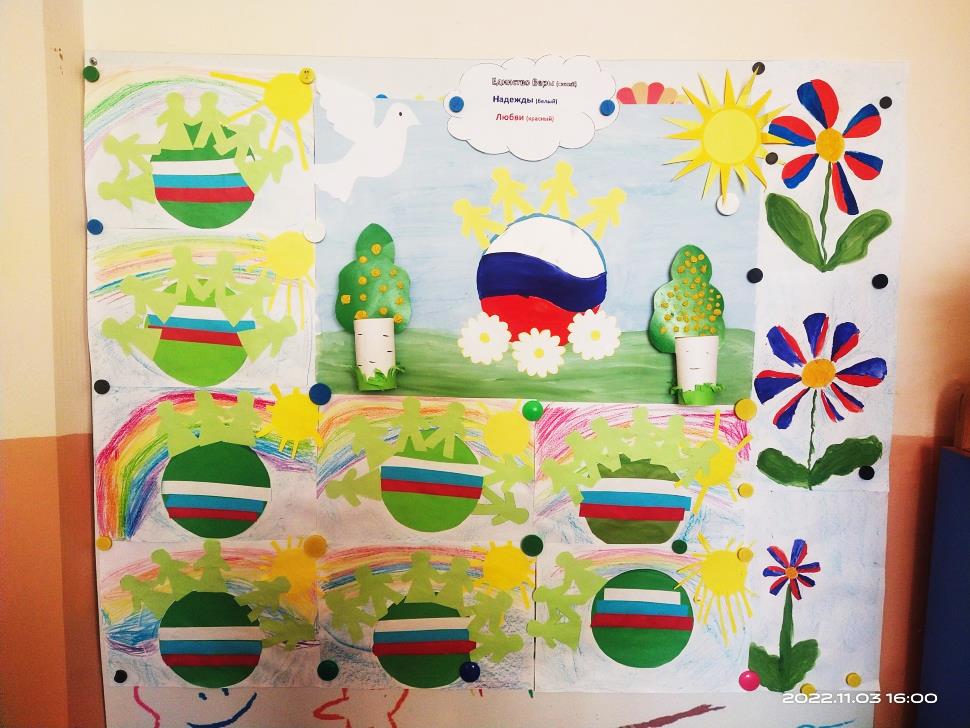 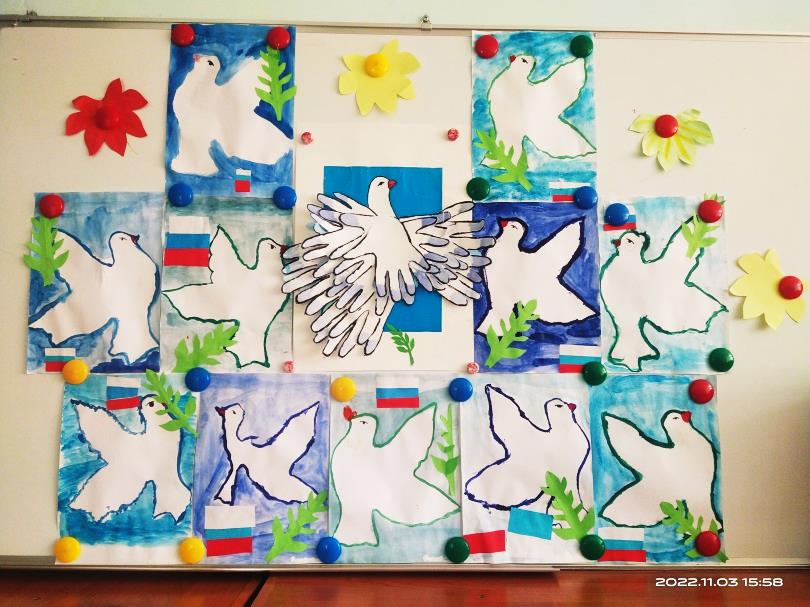 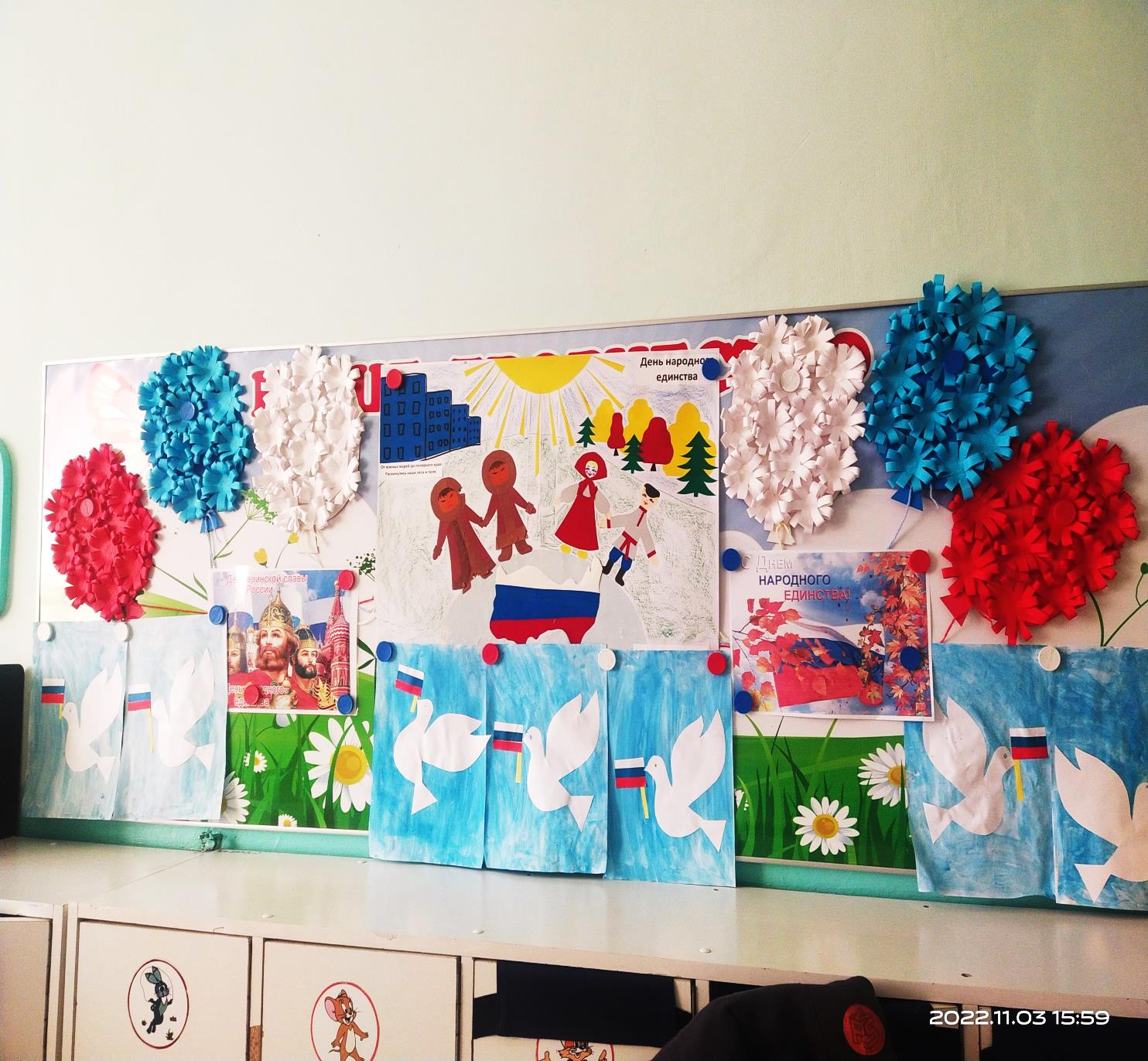 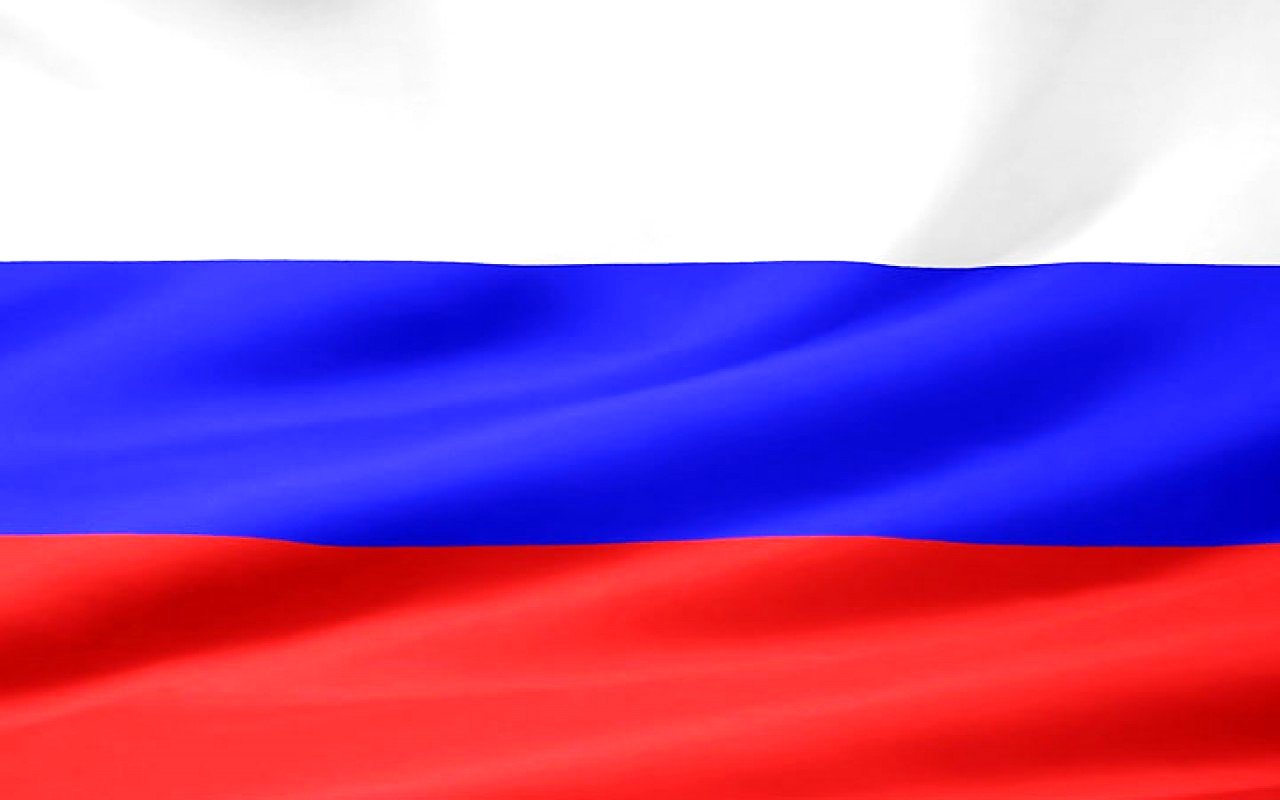 « Дружные люди – сильная страна!» (Аппликация)
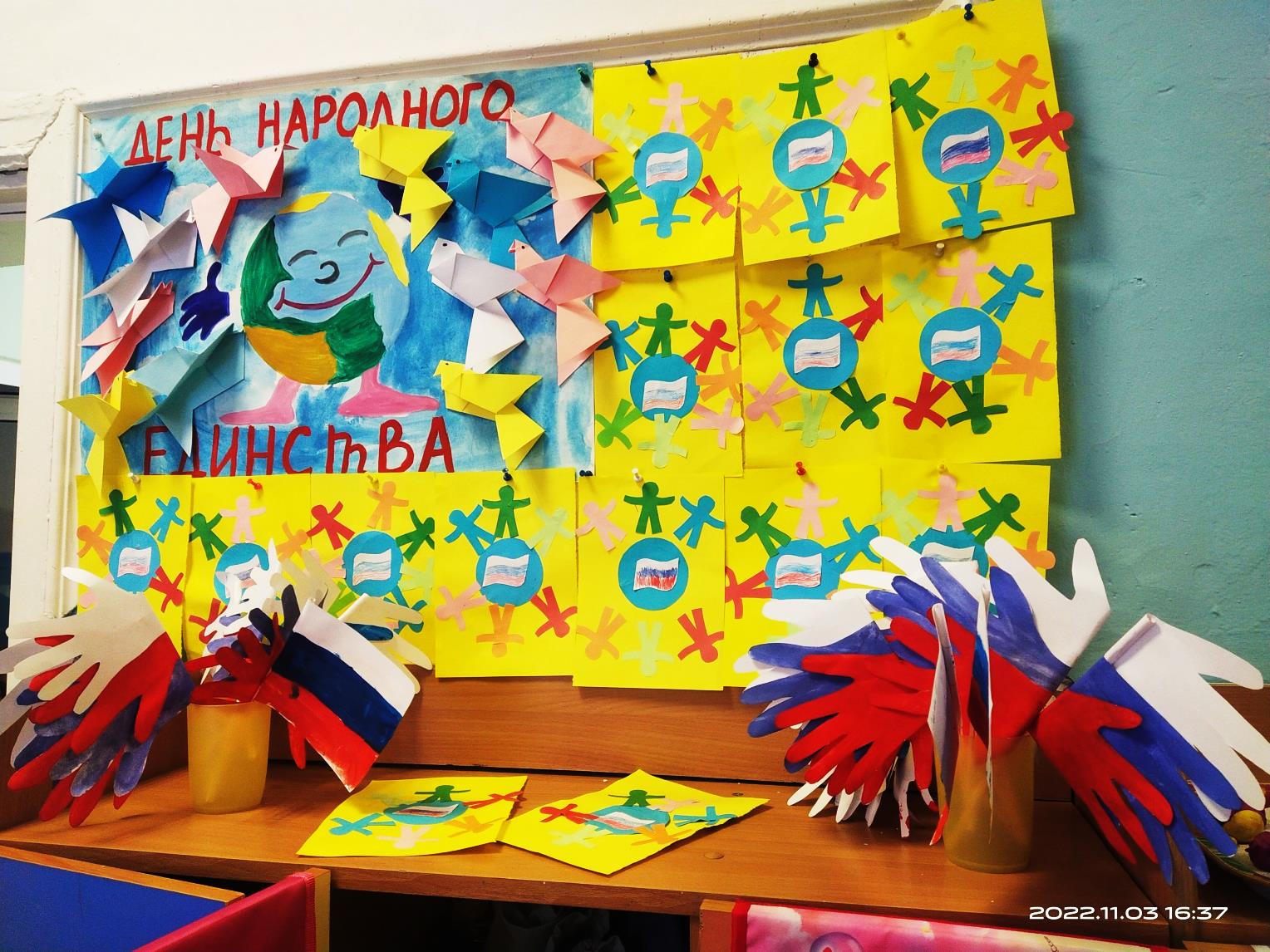 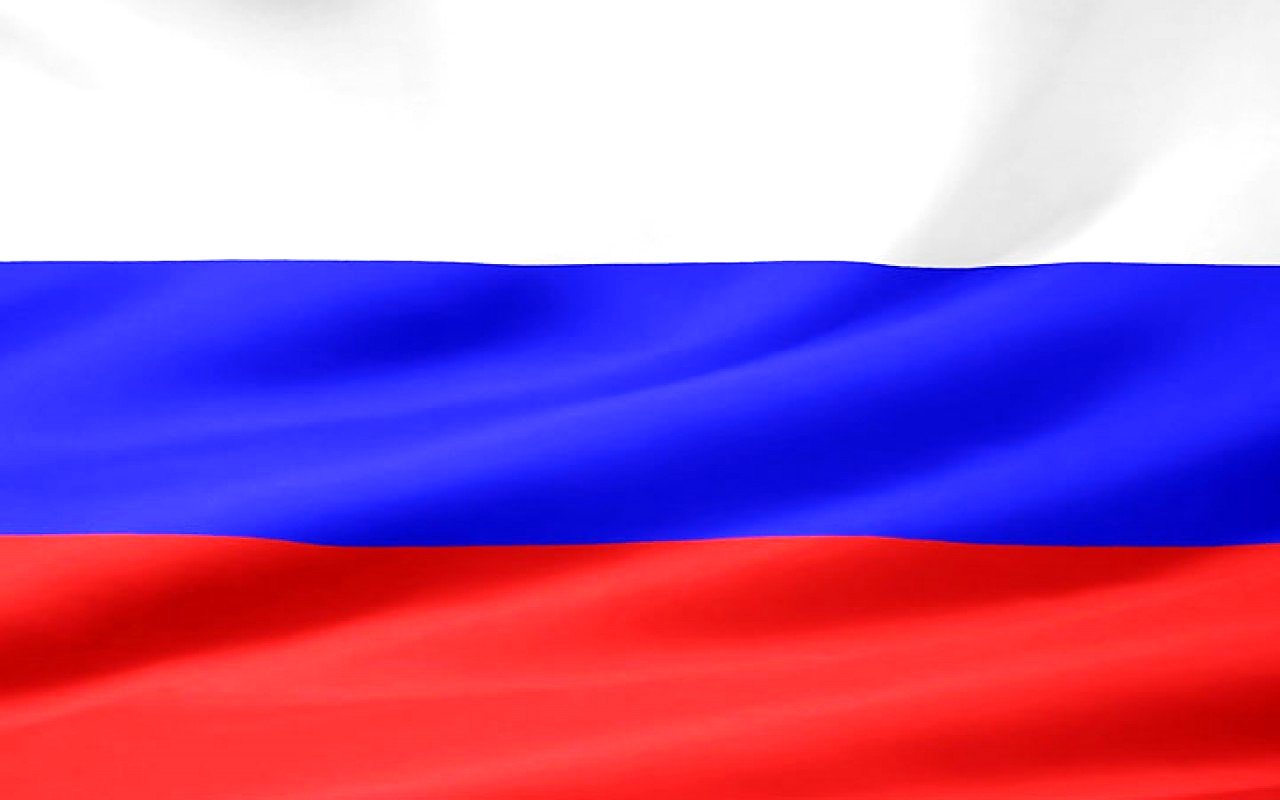 Творческая мастерская  «Мы Едины!»
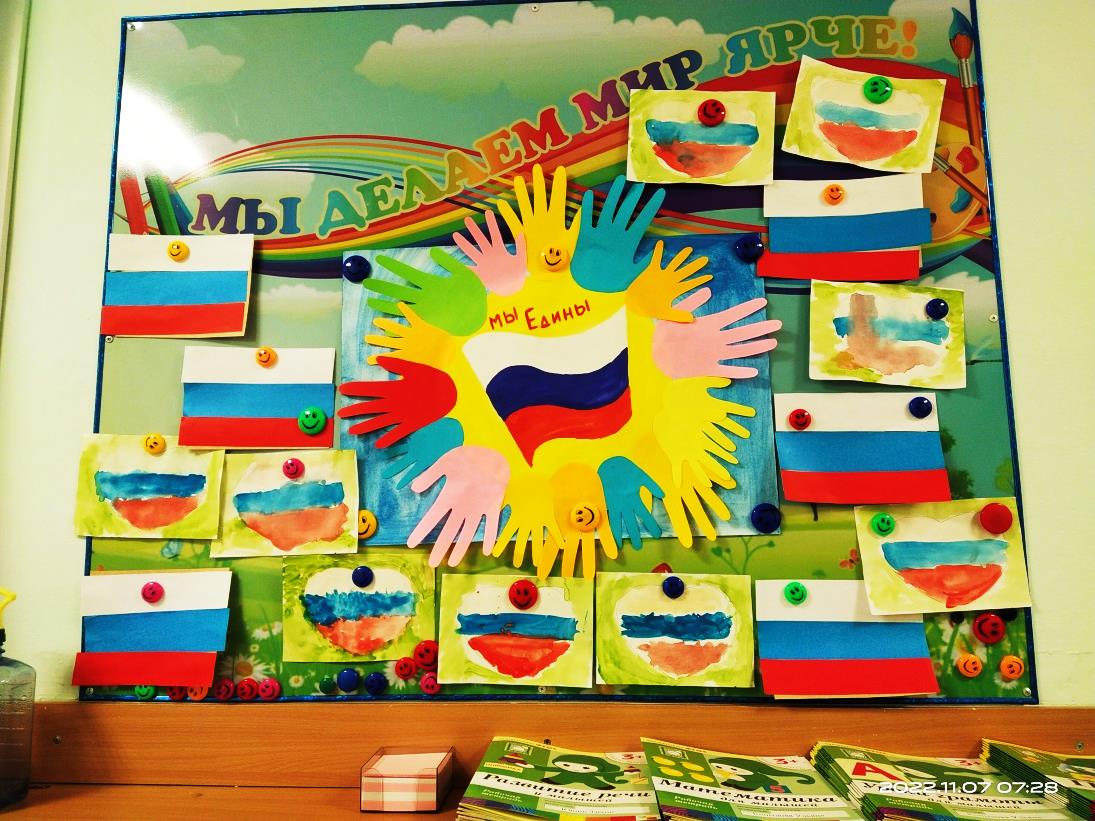 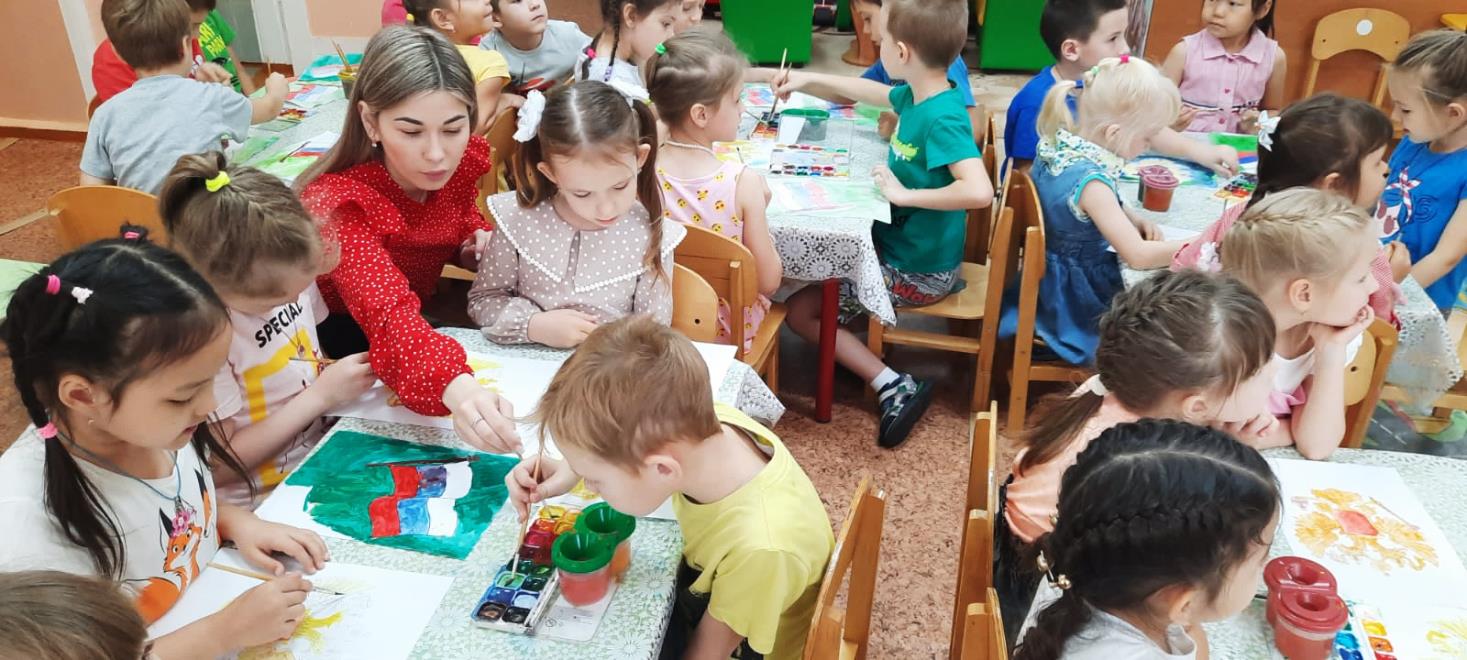 Лепка из пластилина
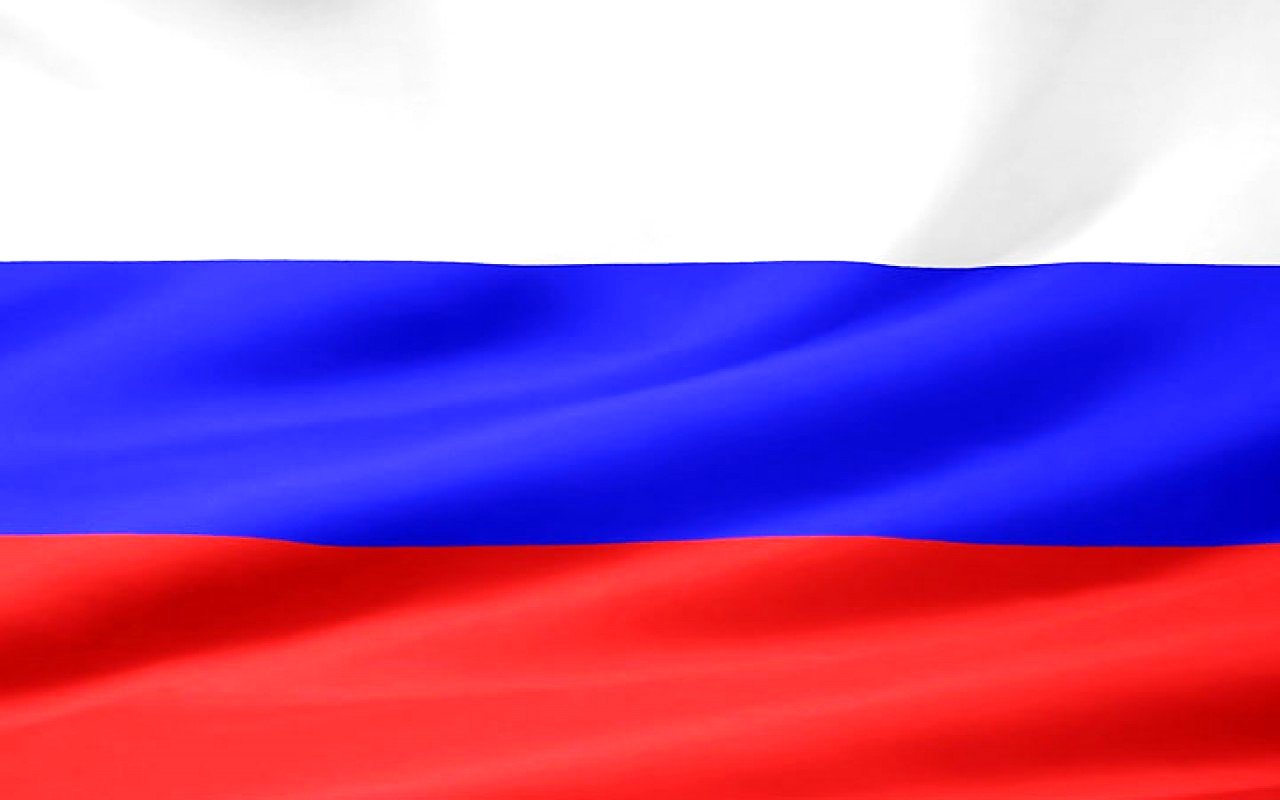 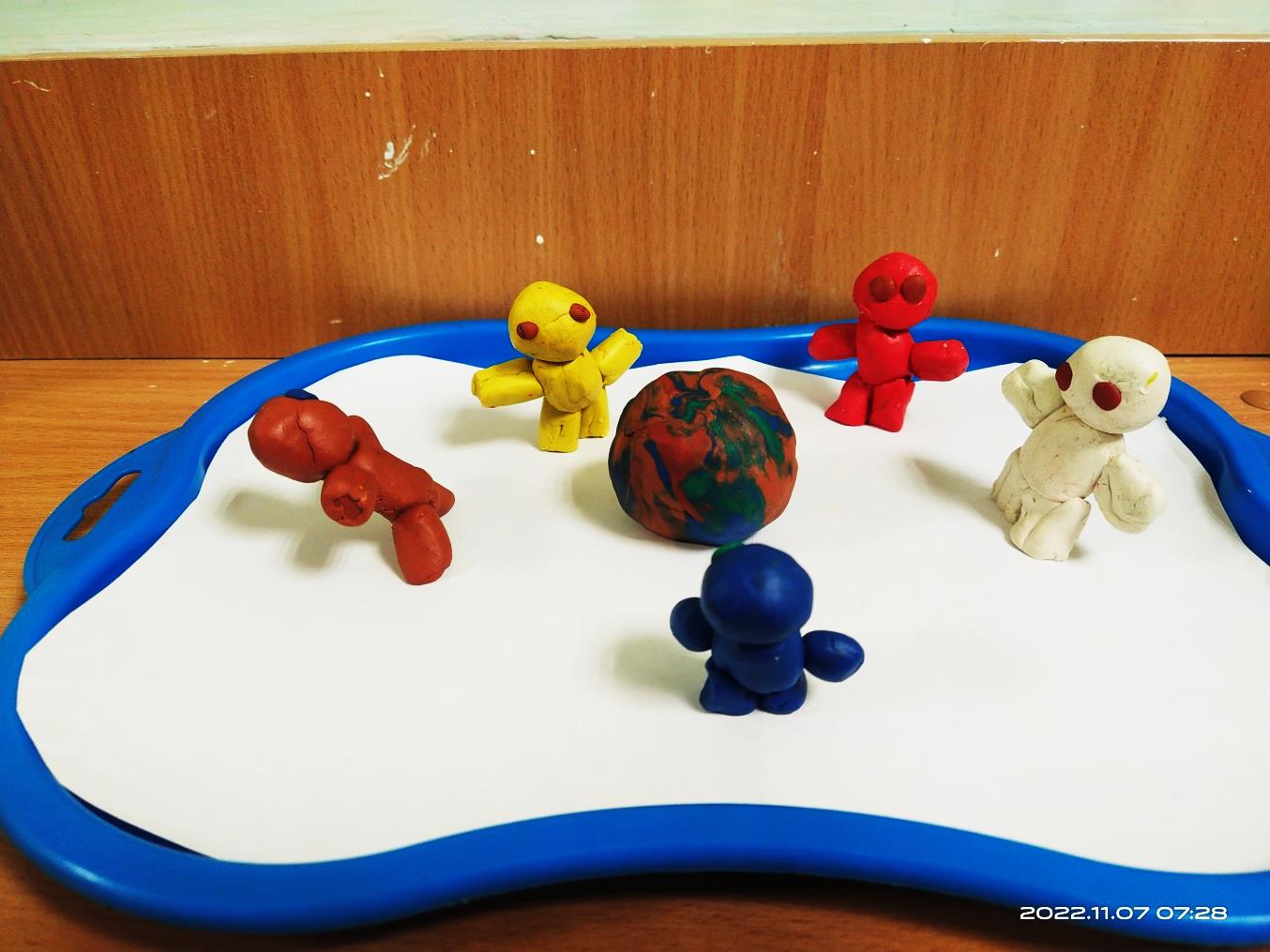 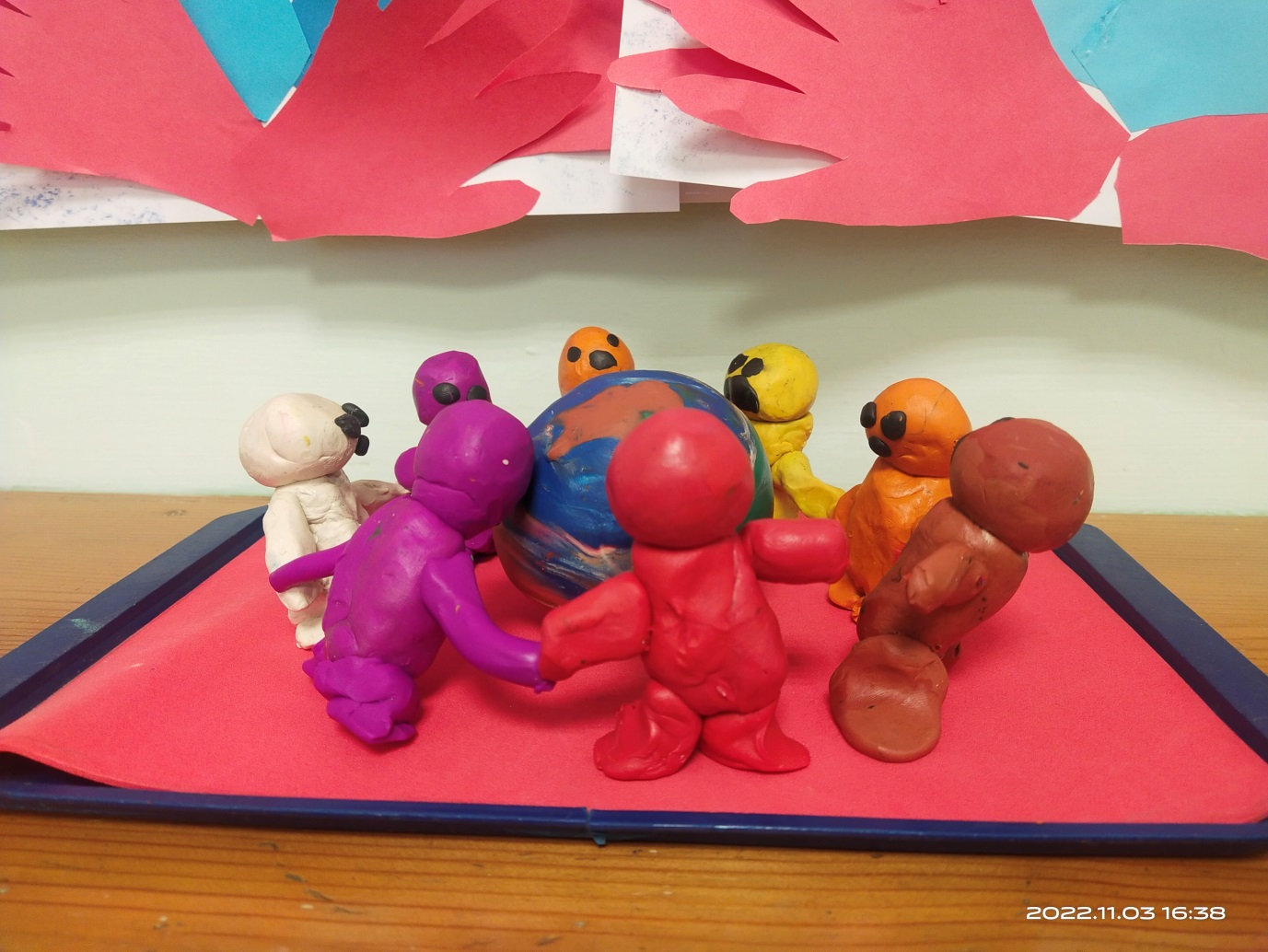 МЫ ЕДИНЫ!!!
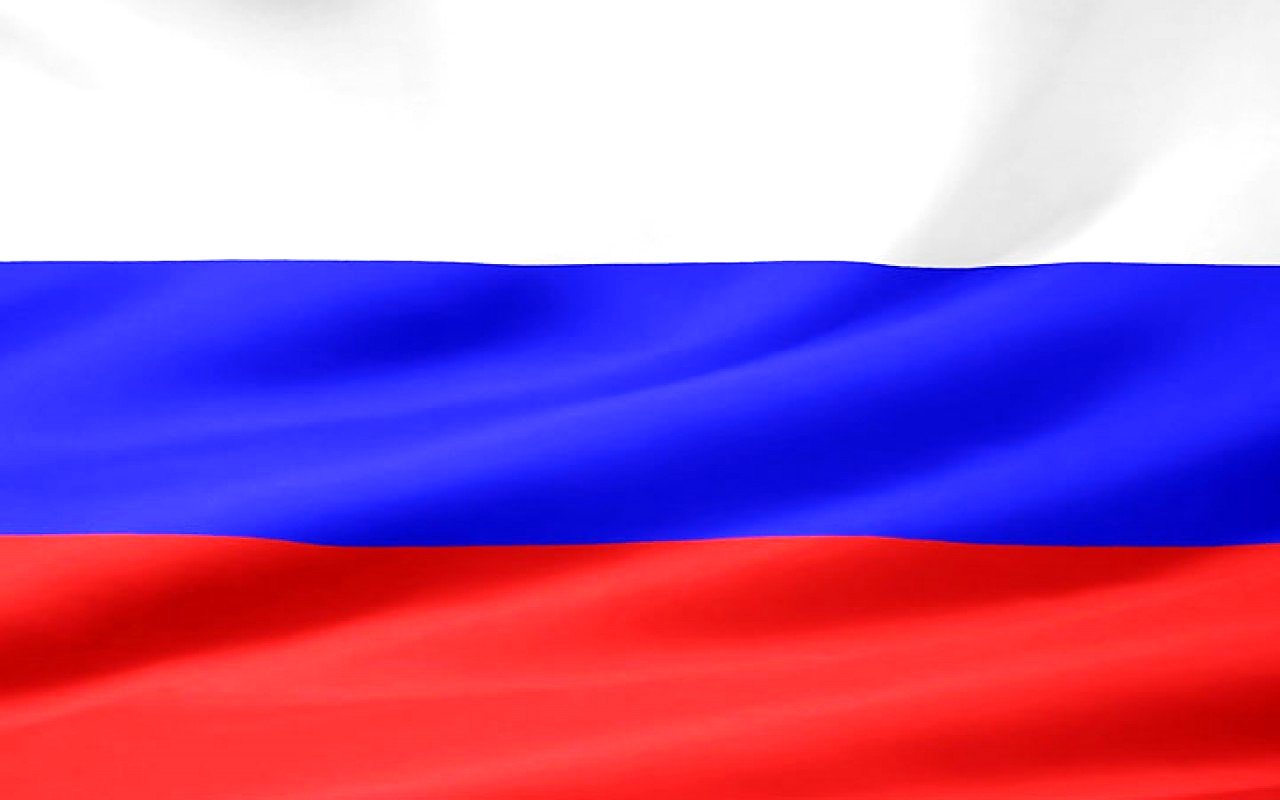 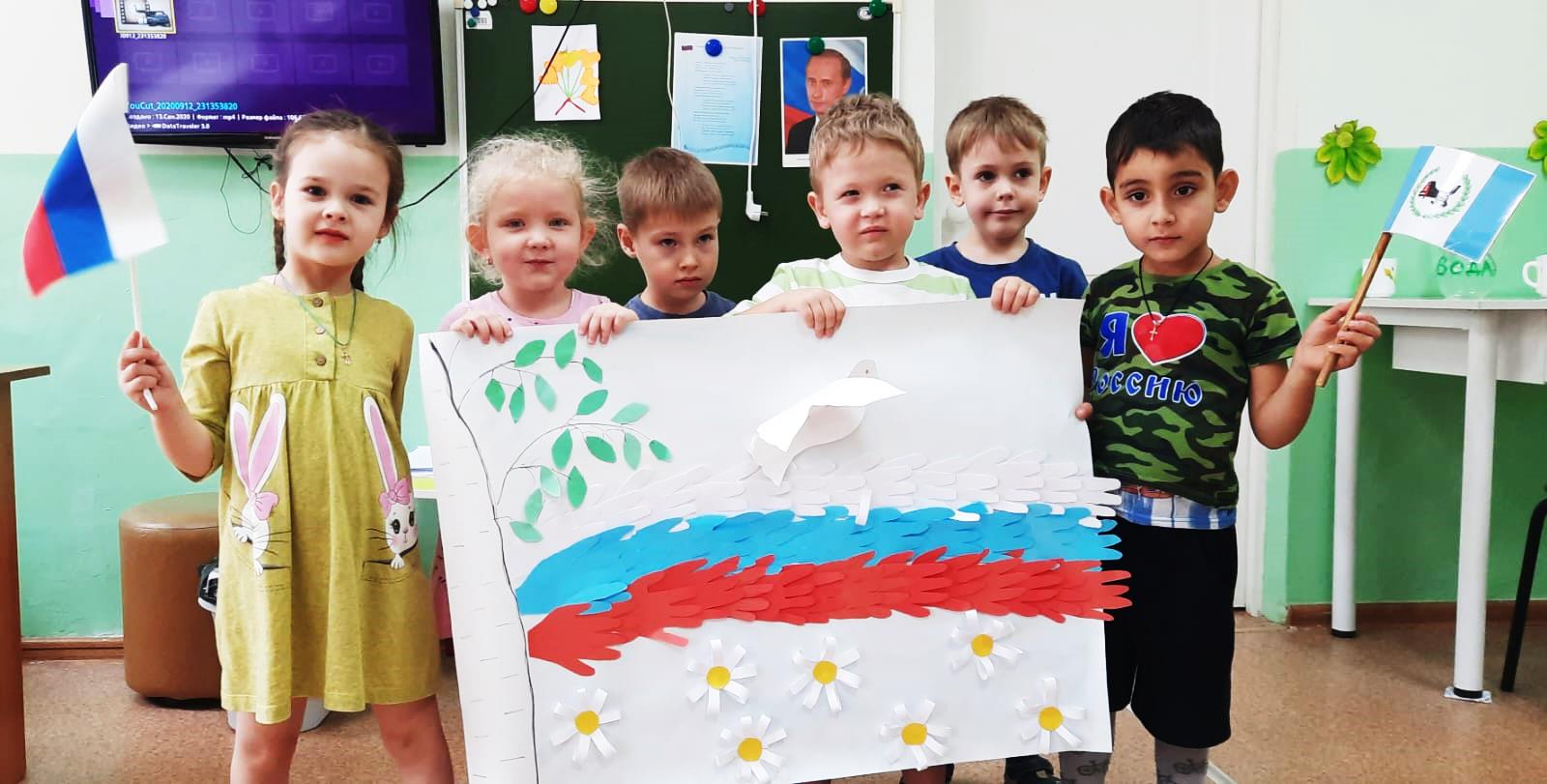 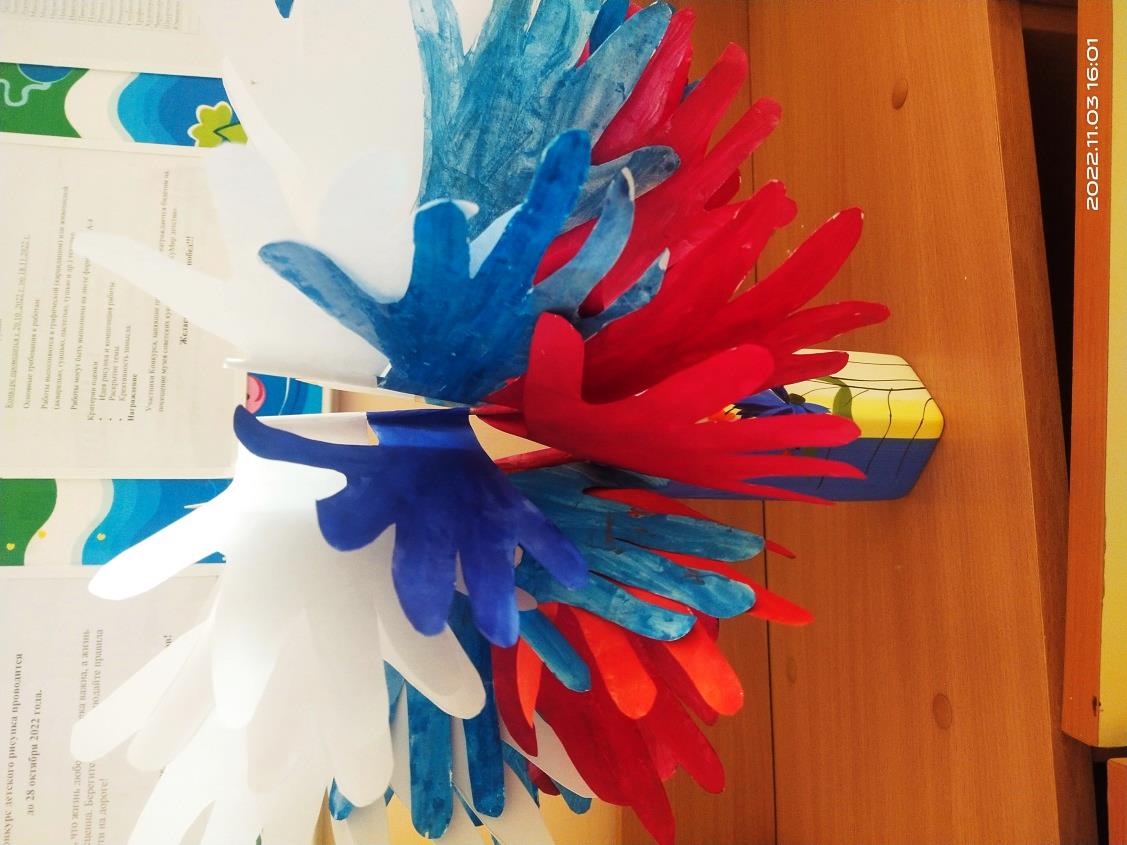